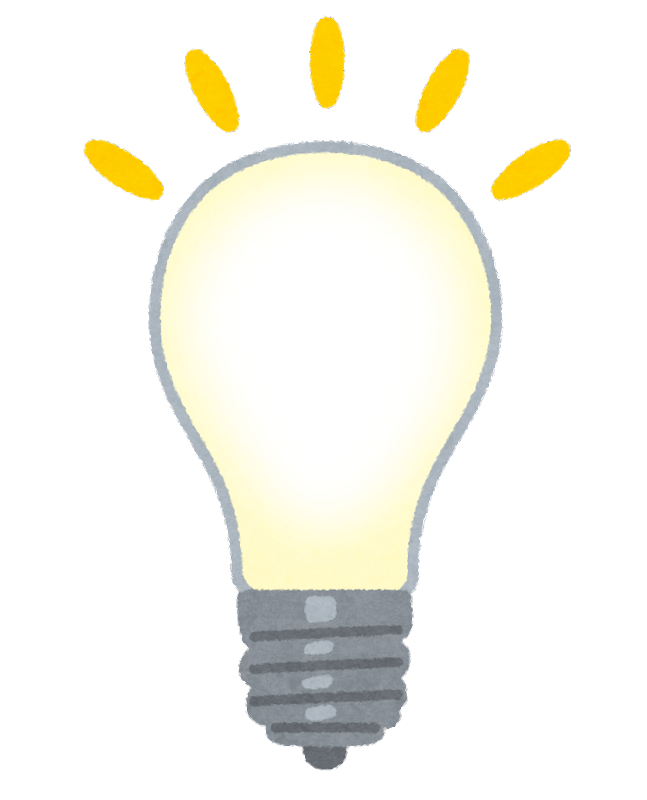 地域の集まり場に、
指導士を呼ぶことができるんです！
元気な方々はもちろんですが、何歳になっても、介護が必要な状態になってもできるのが
この体操の魅力の一つです。
この体操をもっと皆さんに知っていただけるよう！　　取り組んでいただけるよう！！
庄原市の指導士が、皆さんの身近な場所へ出向き、一緒に体操を行います！
いつでも・どこでも
シル・リハ体操！
地域のサロンやデイホーム集会や会合でも！
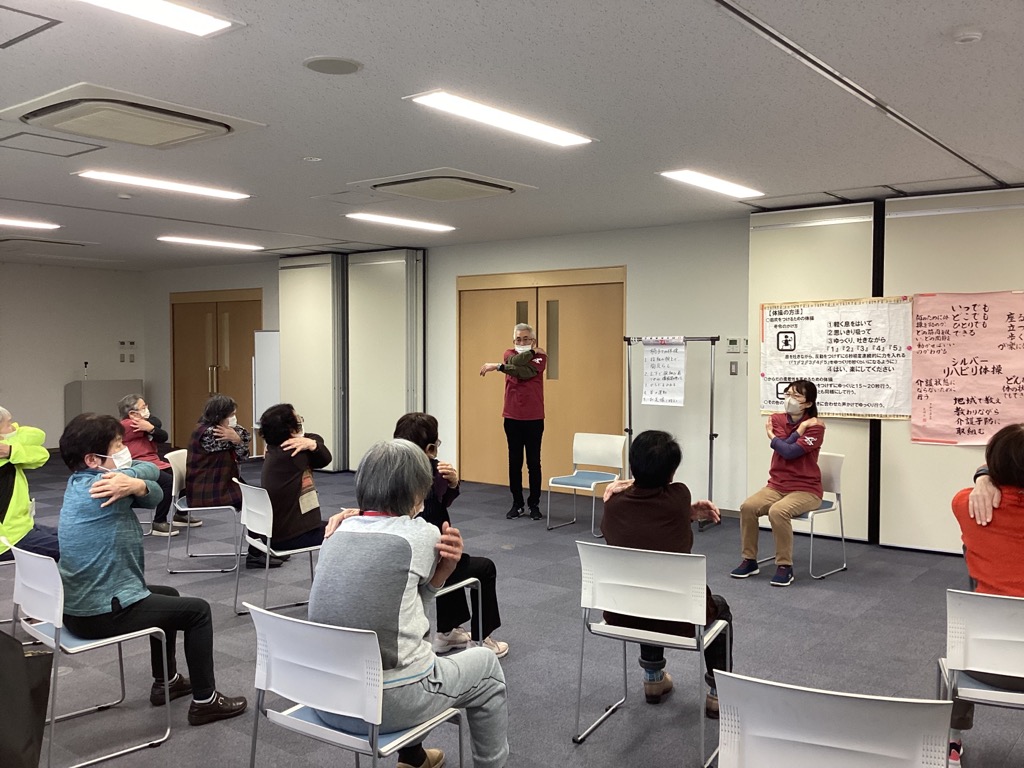 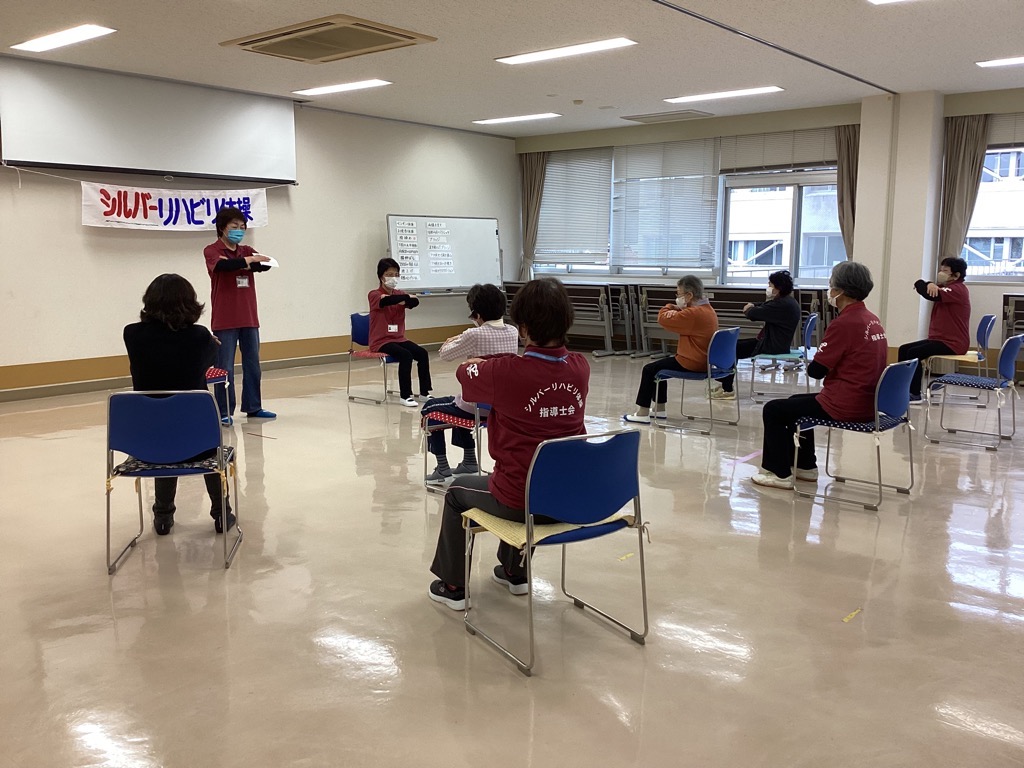 ※　裏面で体操の一部を紹介しています。
庄原市内の定例教室　一覧（令和6年５月１日時点)
シルバーリハビリ体操の
一部をご紹介
肩こり予防の体操
腰痛予防の体操
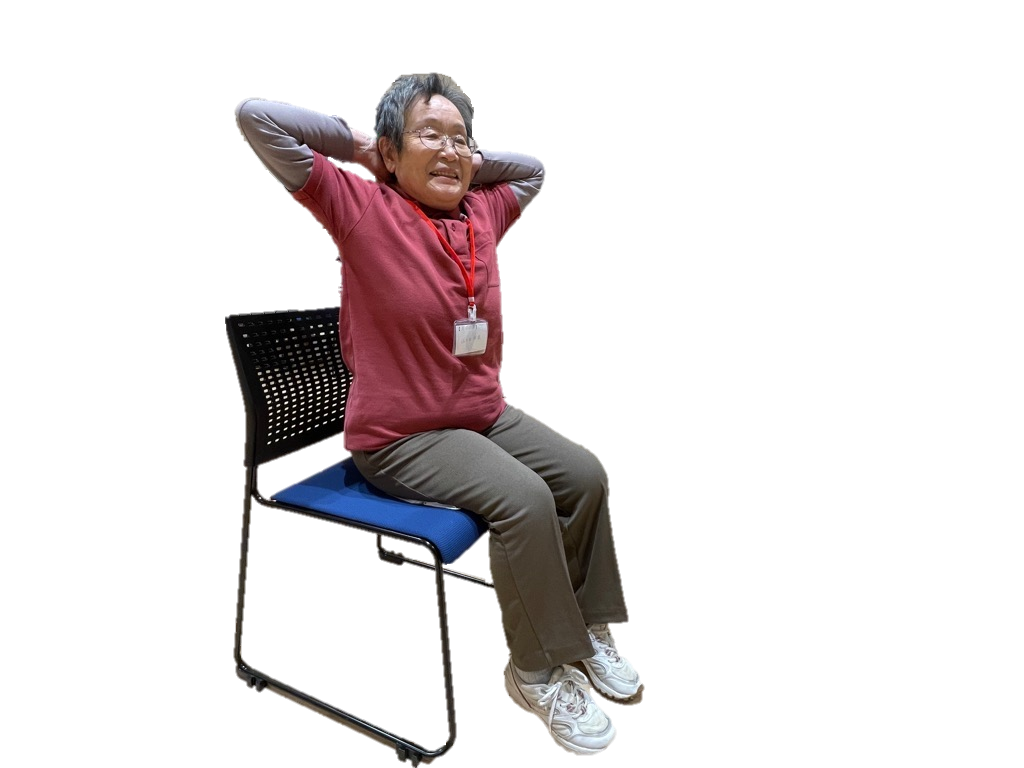 自宅でも寝る前や起きてすぐに取り組めます！
肩こりや腰痛がある人は是非やってみてください！
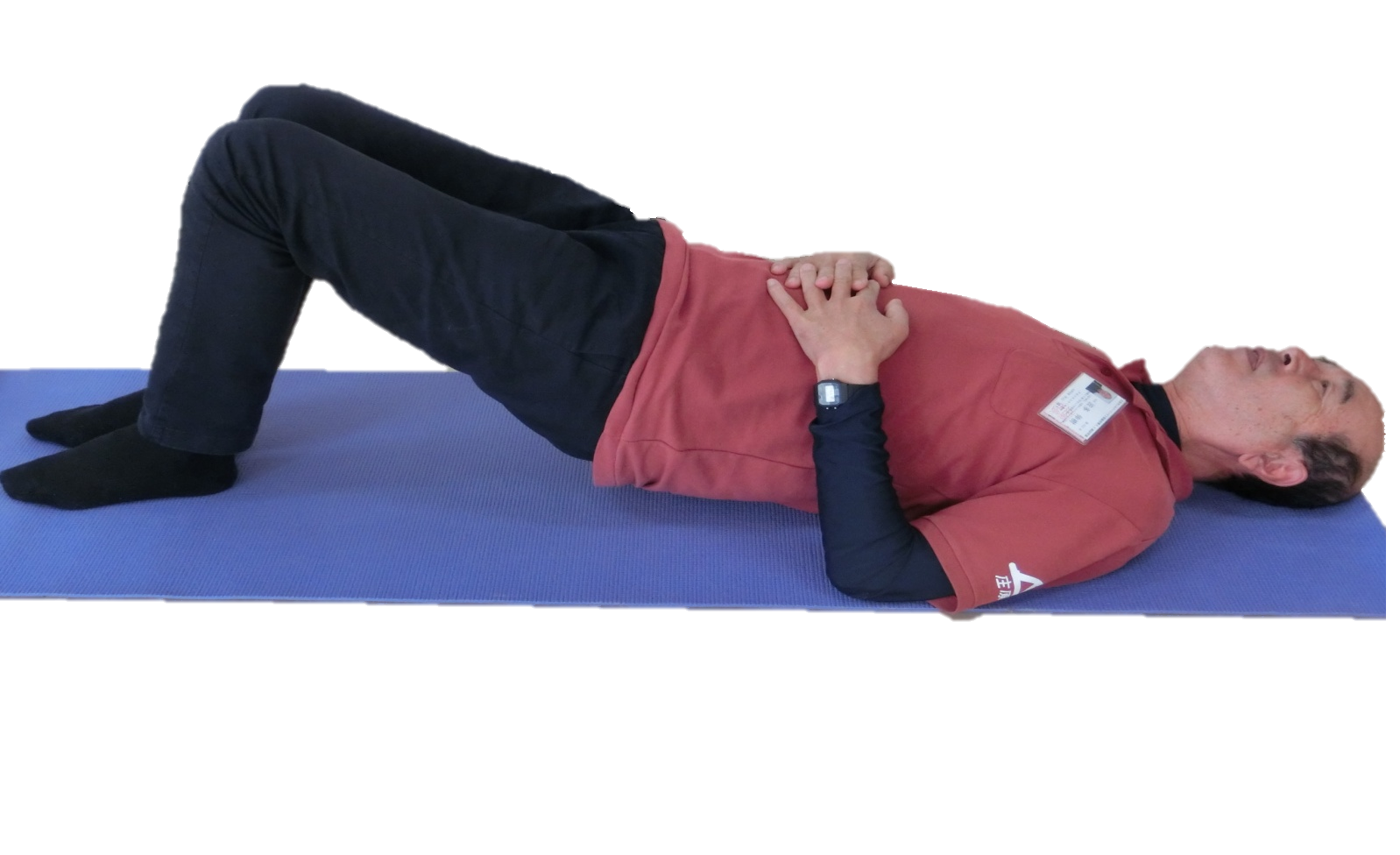 地域へ指導士を呼ぶ場合、開催希望日の２週間前までに申込書を提出してください。
申込書は、市役所※のほか、庄原市社会福祉協議会、各自治振興センターにあります。
また、市のホームページにも掲載しています。
※本庁高齢者福祉課、各支所地域振興室
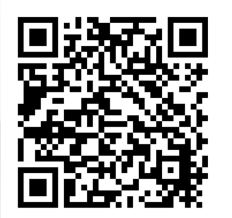 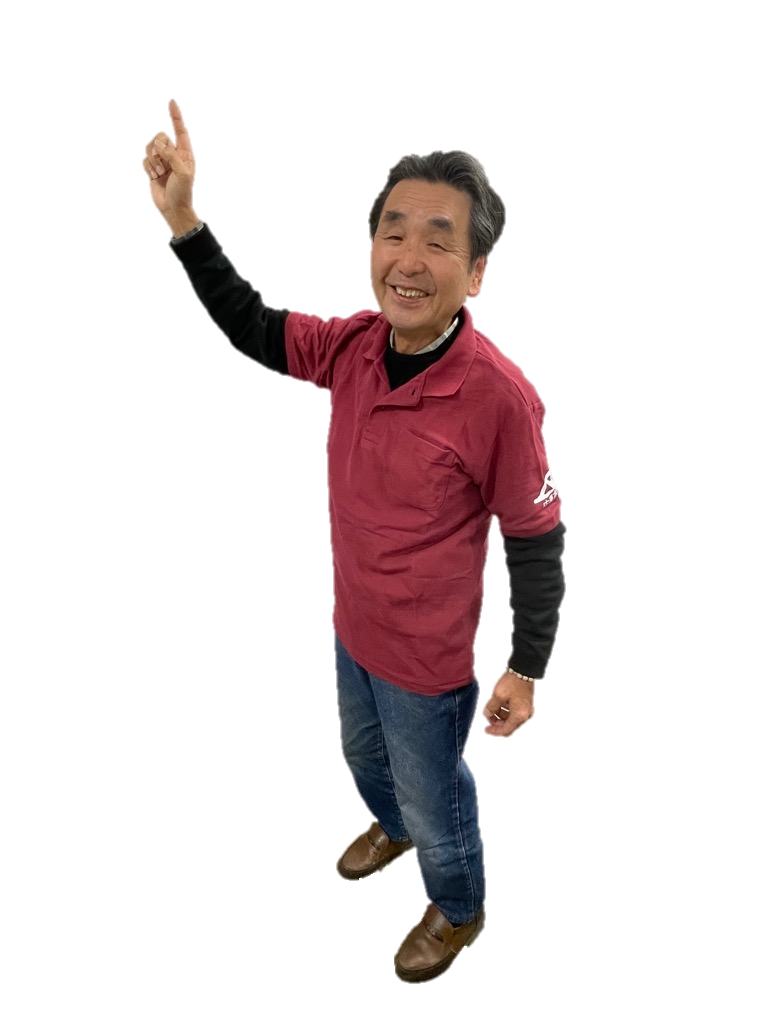 庄原市とシルバーリハビリ体操指導士会は、協力して体操の普及に取り組んでいます。
地域のサロンやデイホーム、その他集まりの機会に、ぜひ体操を取り入れてもらえたら嬉しいです。
皆で健康を目指しましょう！
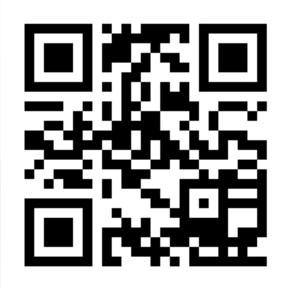 どんな風に体操をしているか、
覗いてみませんか？
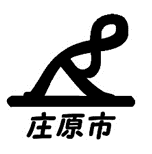 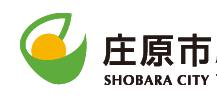 ×